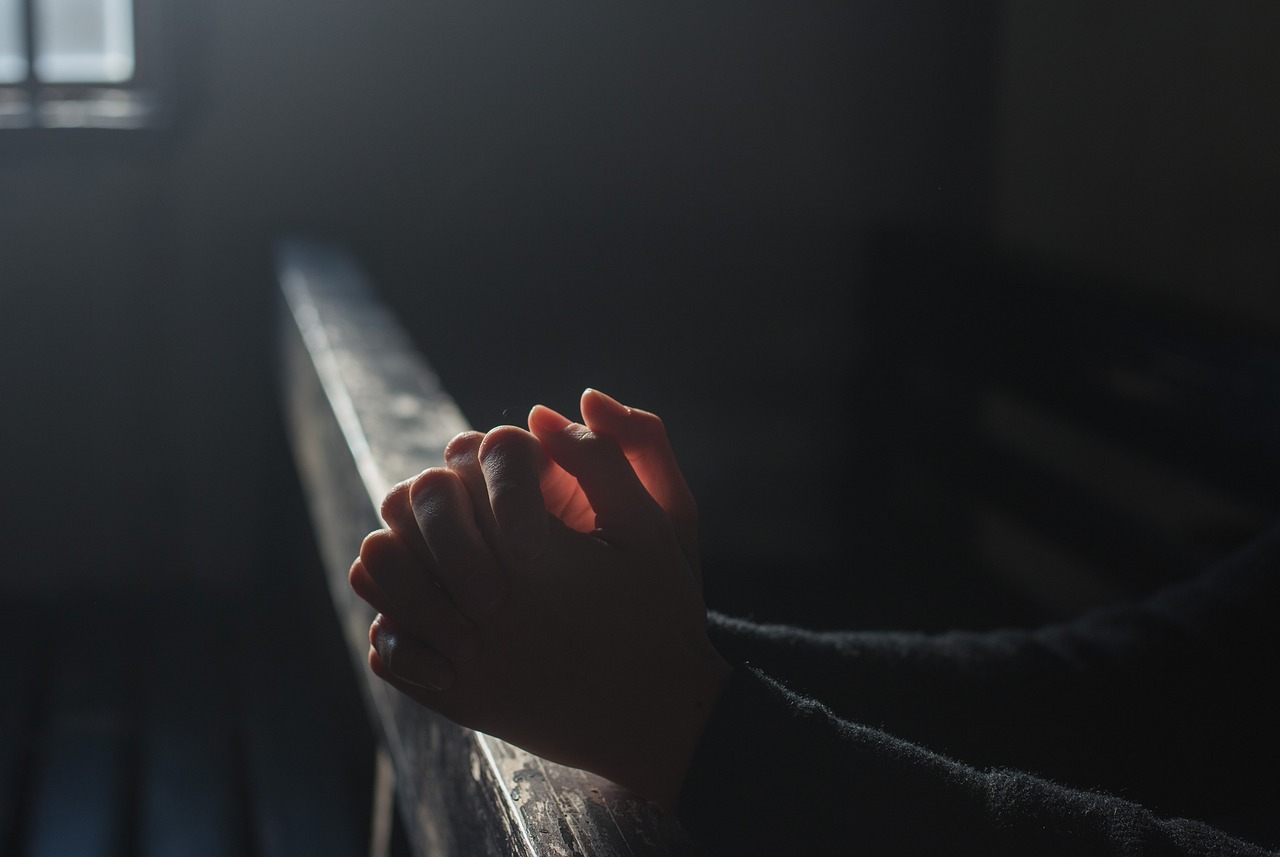 Crying Out For Mercy
is a
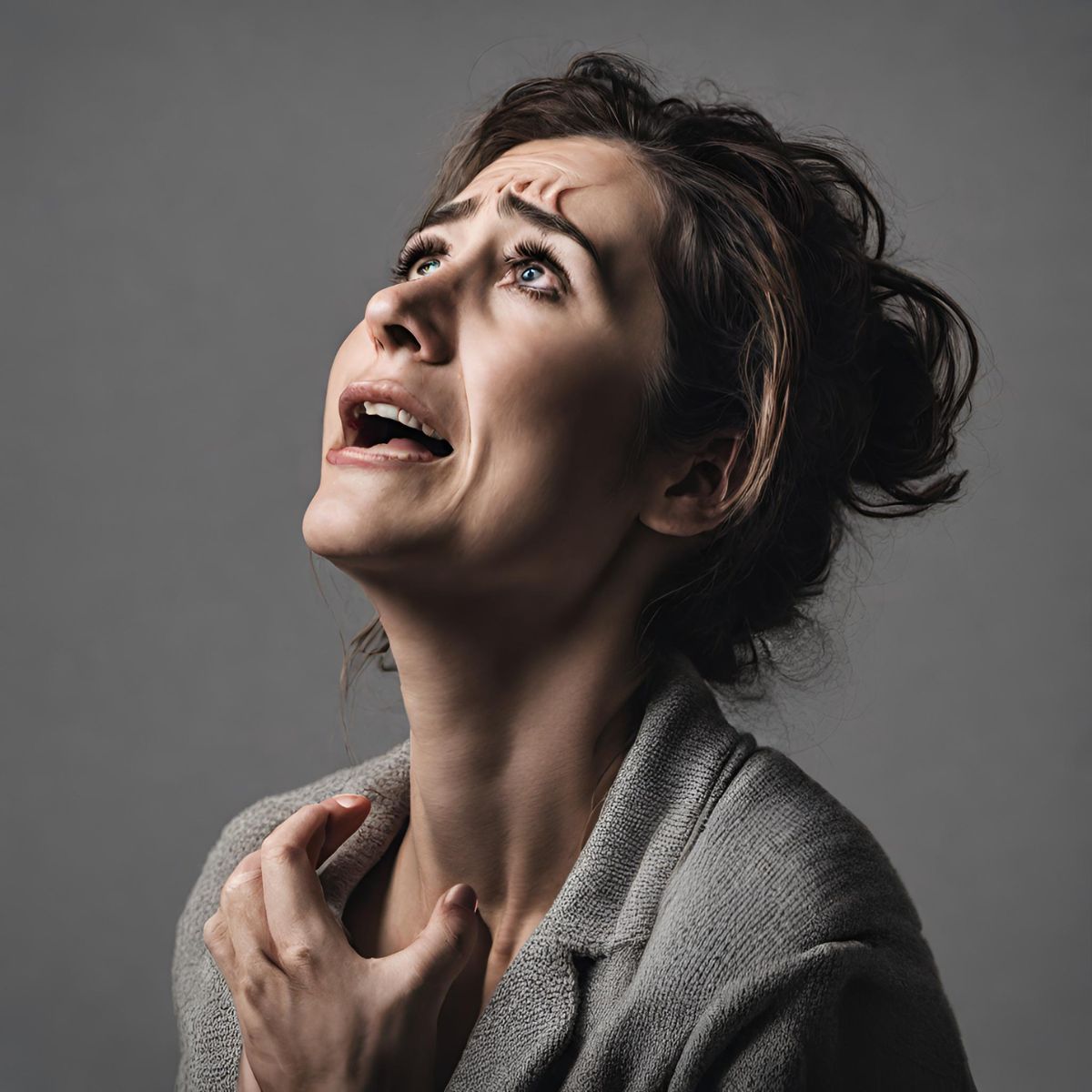 Coming to God like a helpless widow in distress
The Problem
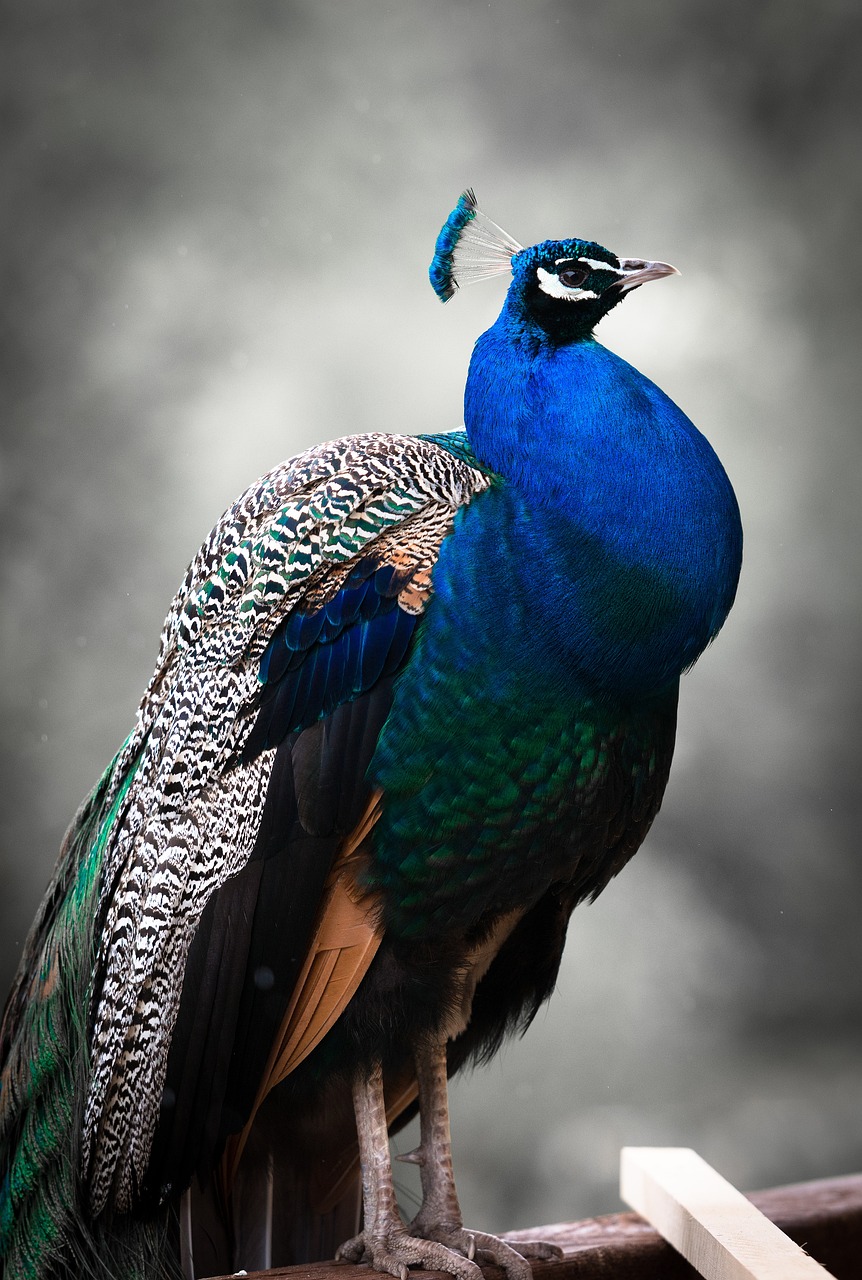 Pride gets in the way
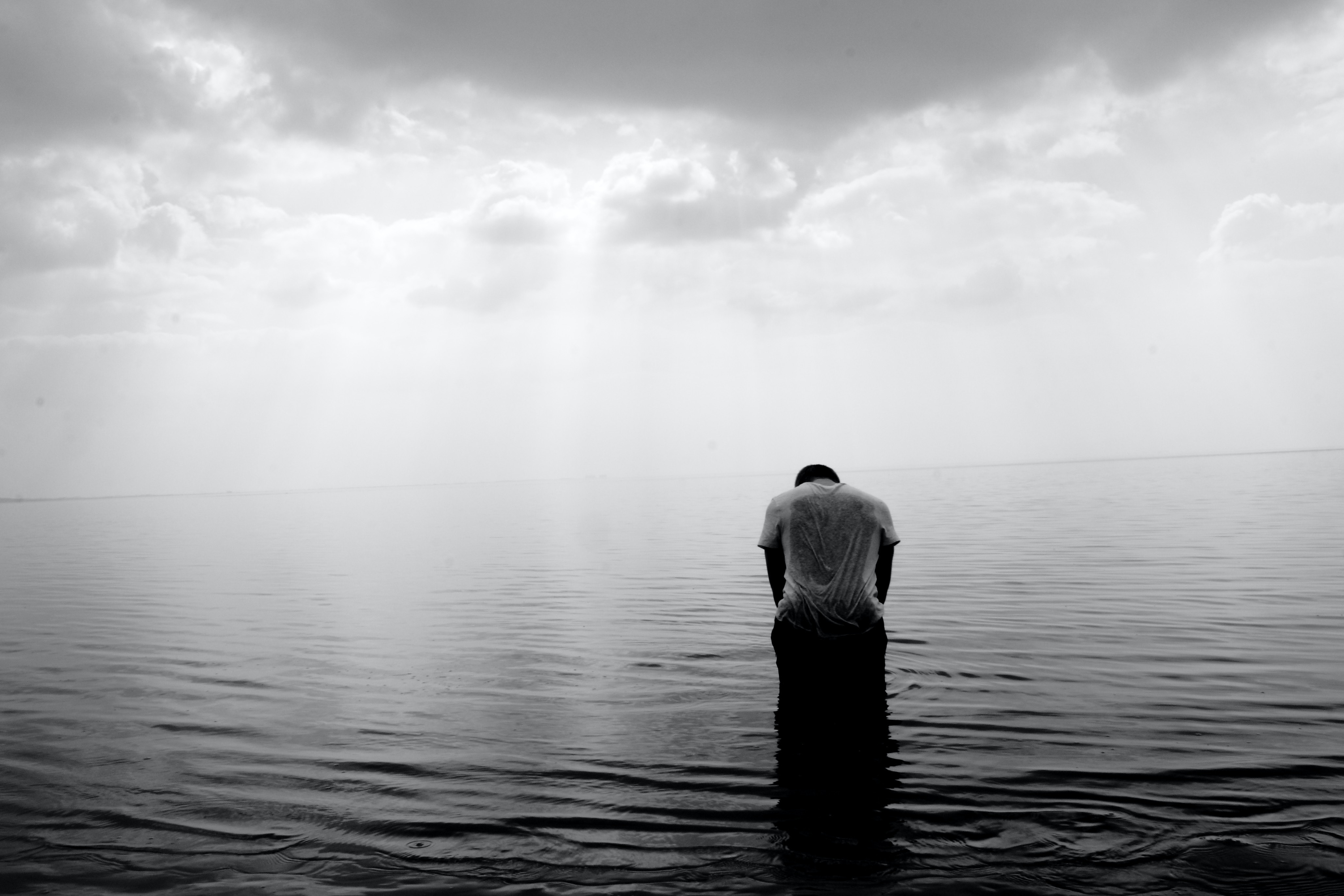 Coming to God like a tax collector
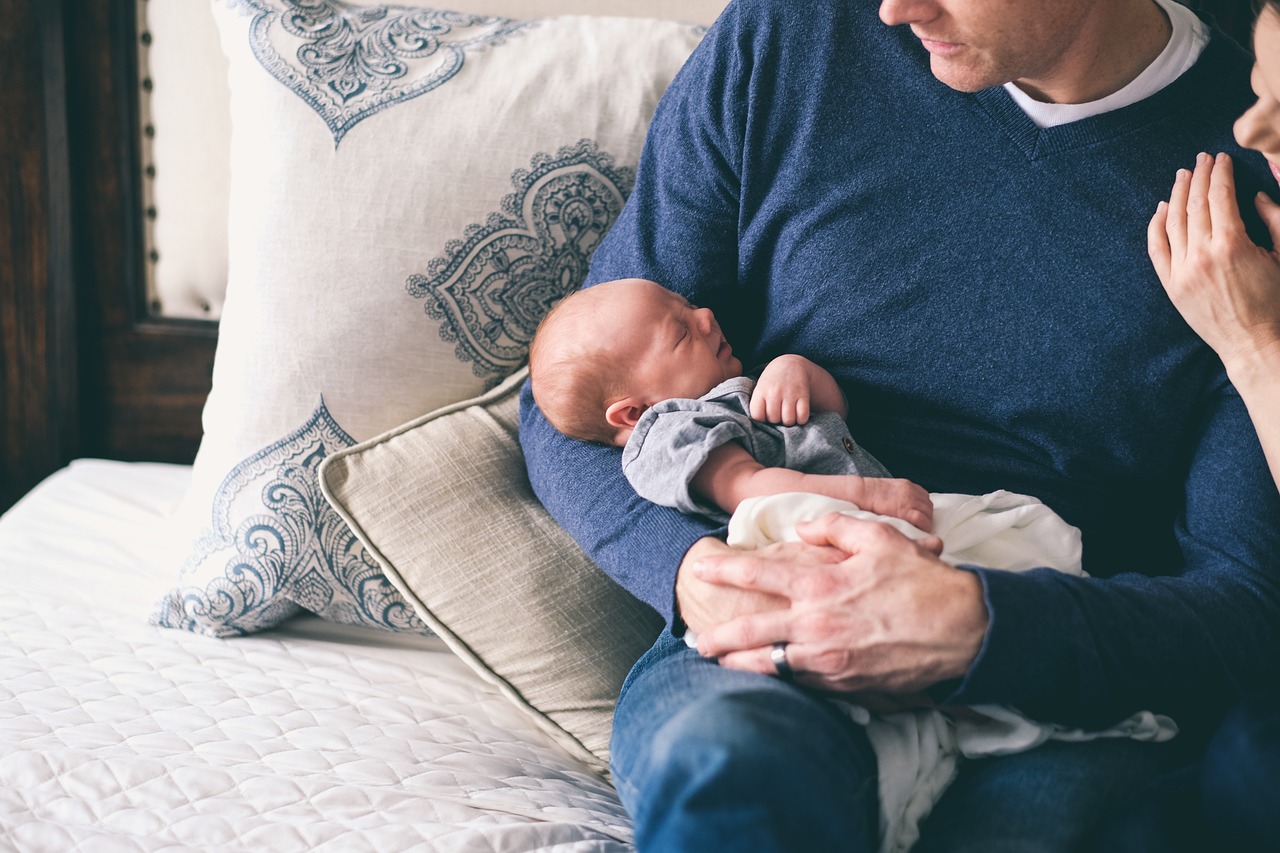 Coming to God like an infant
The Problem
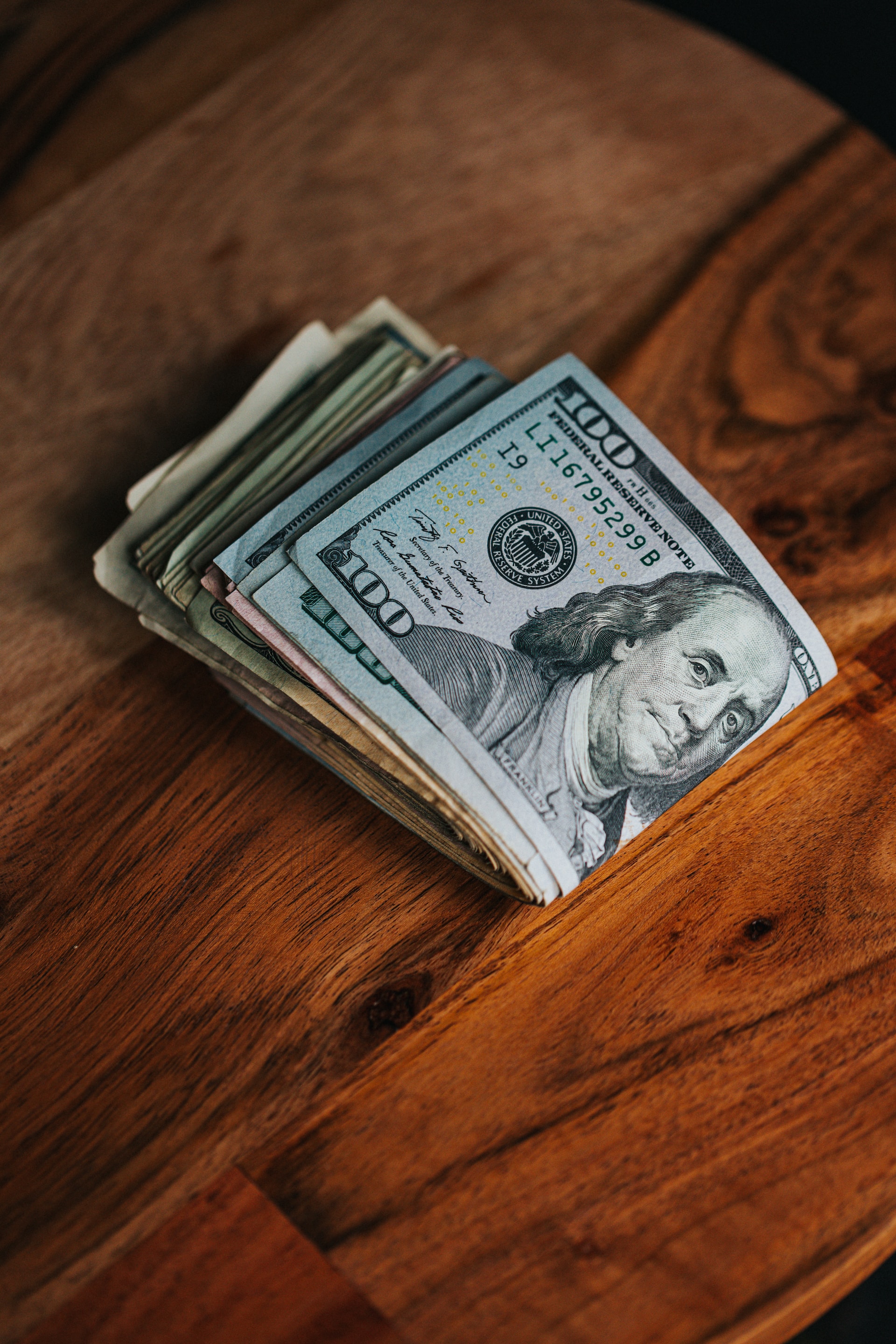 Money gets in the way
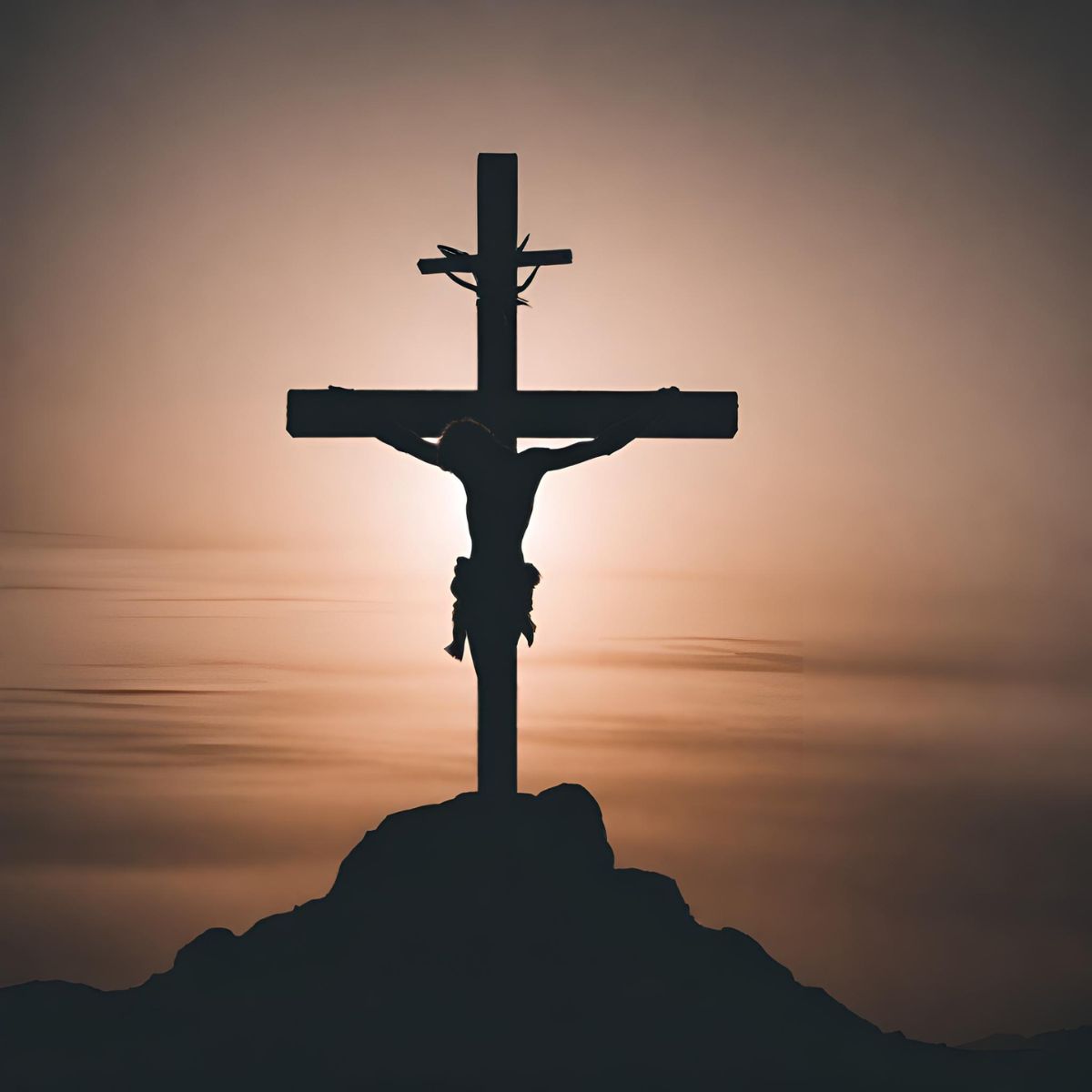 Coming to God like Jesus on the cross
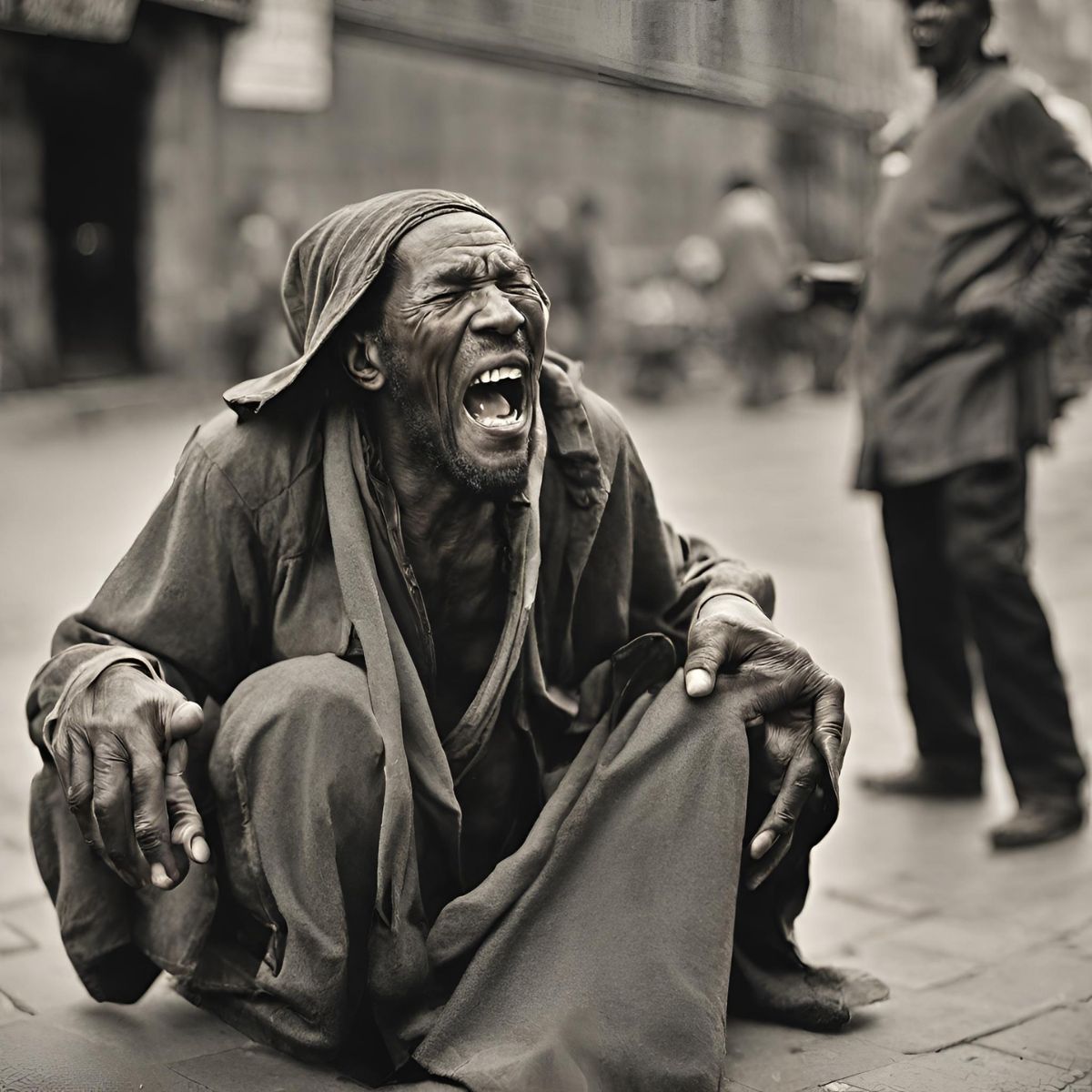 Coming to God like a blind beggar
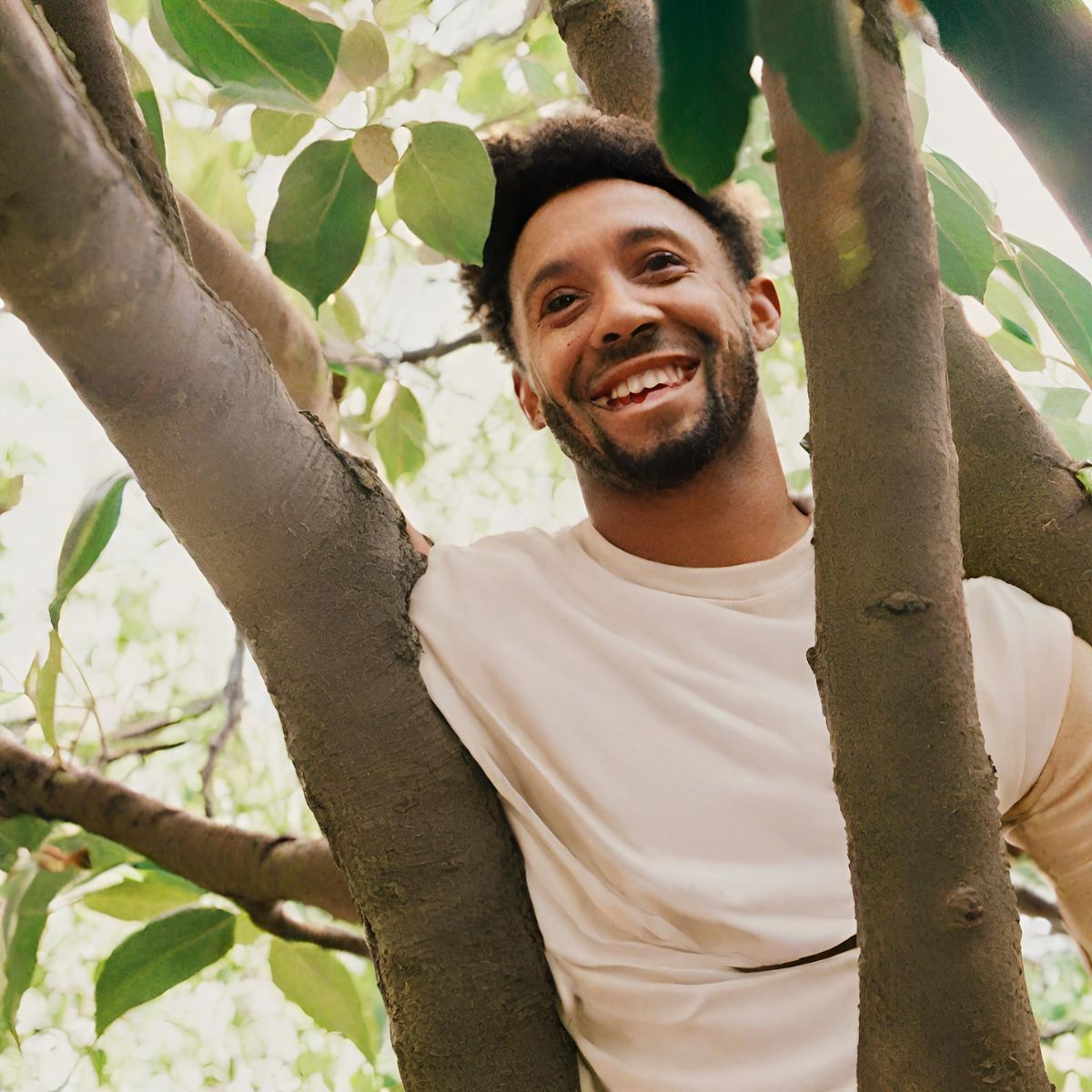 Coming to God like a tax collector (again!)
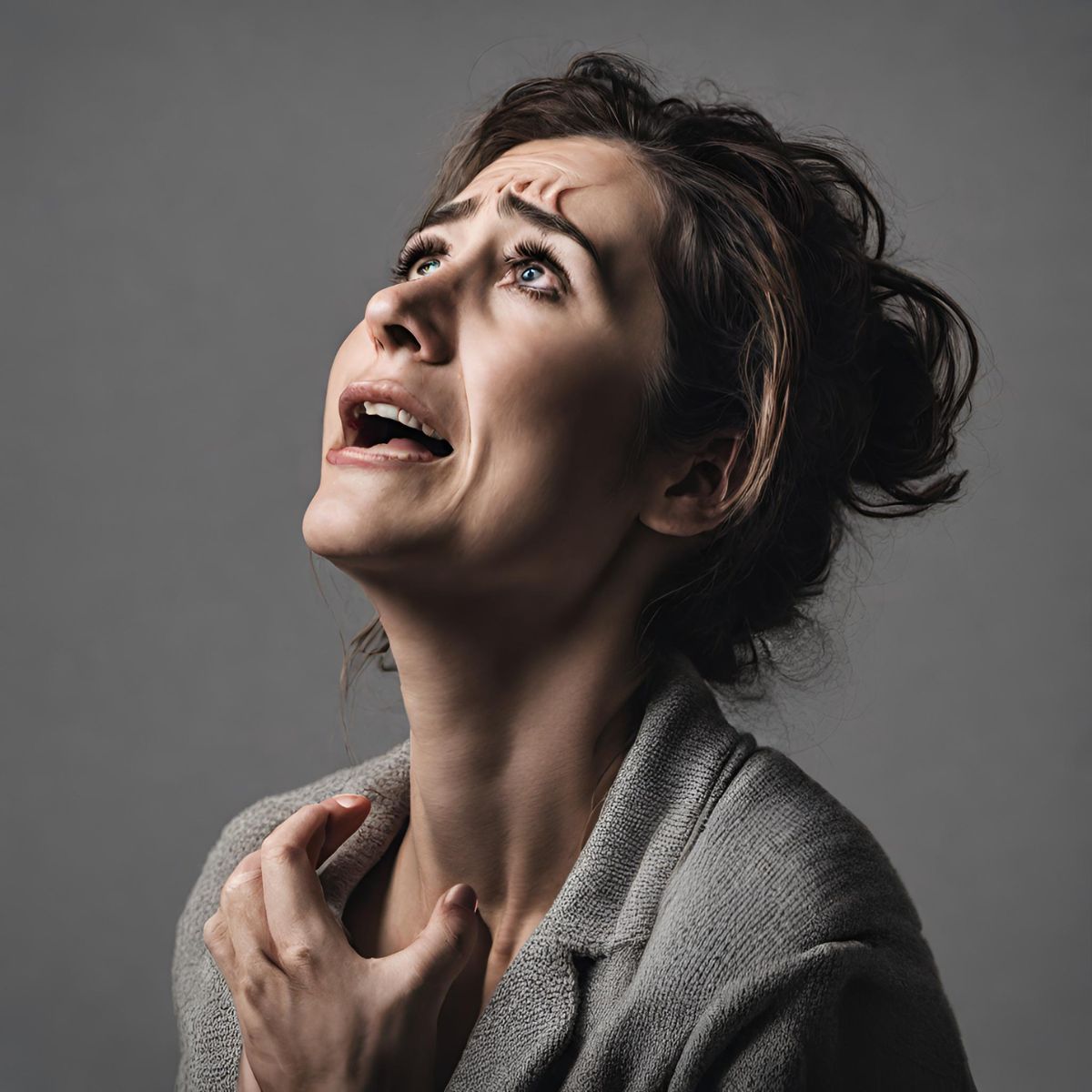 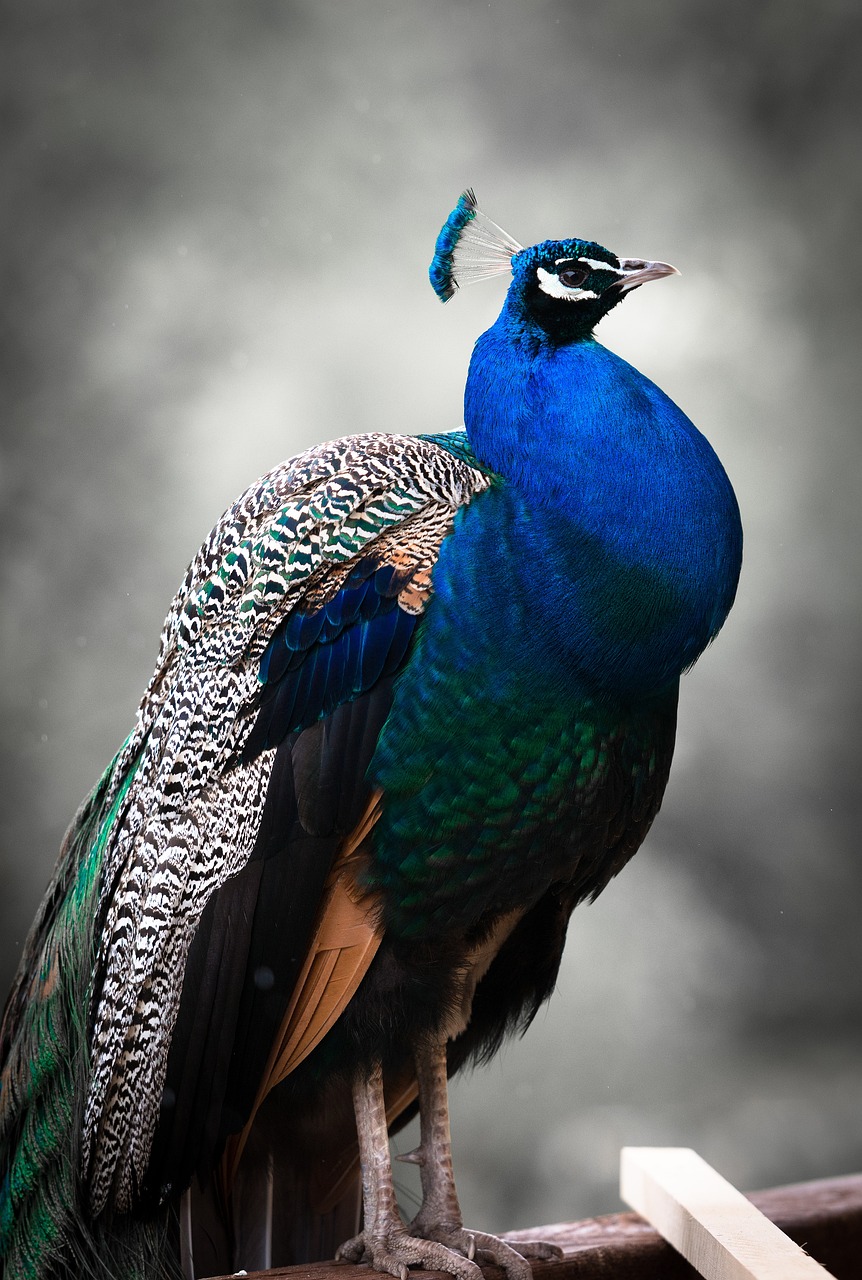 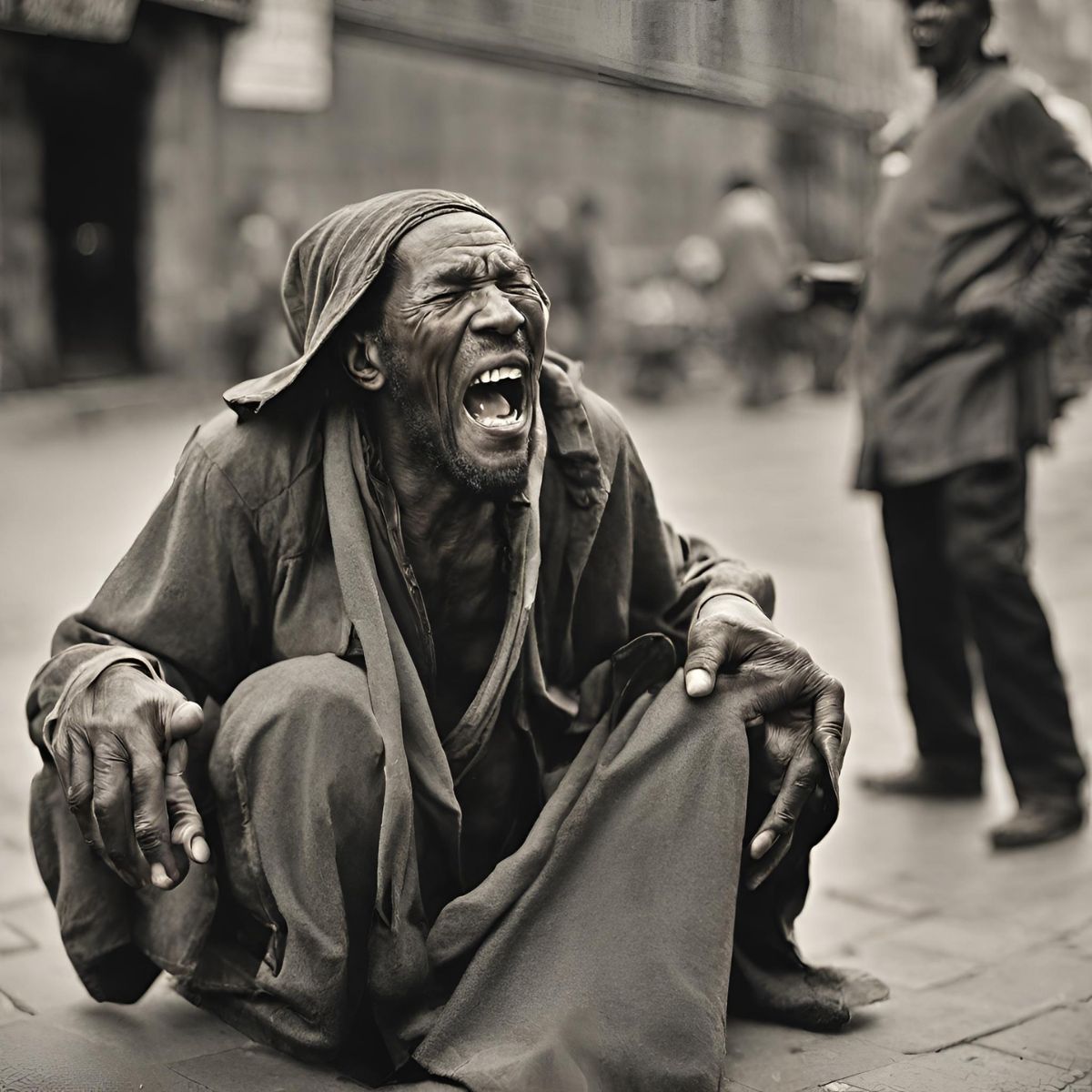 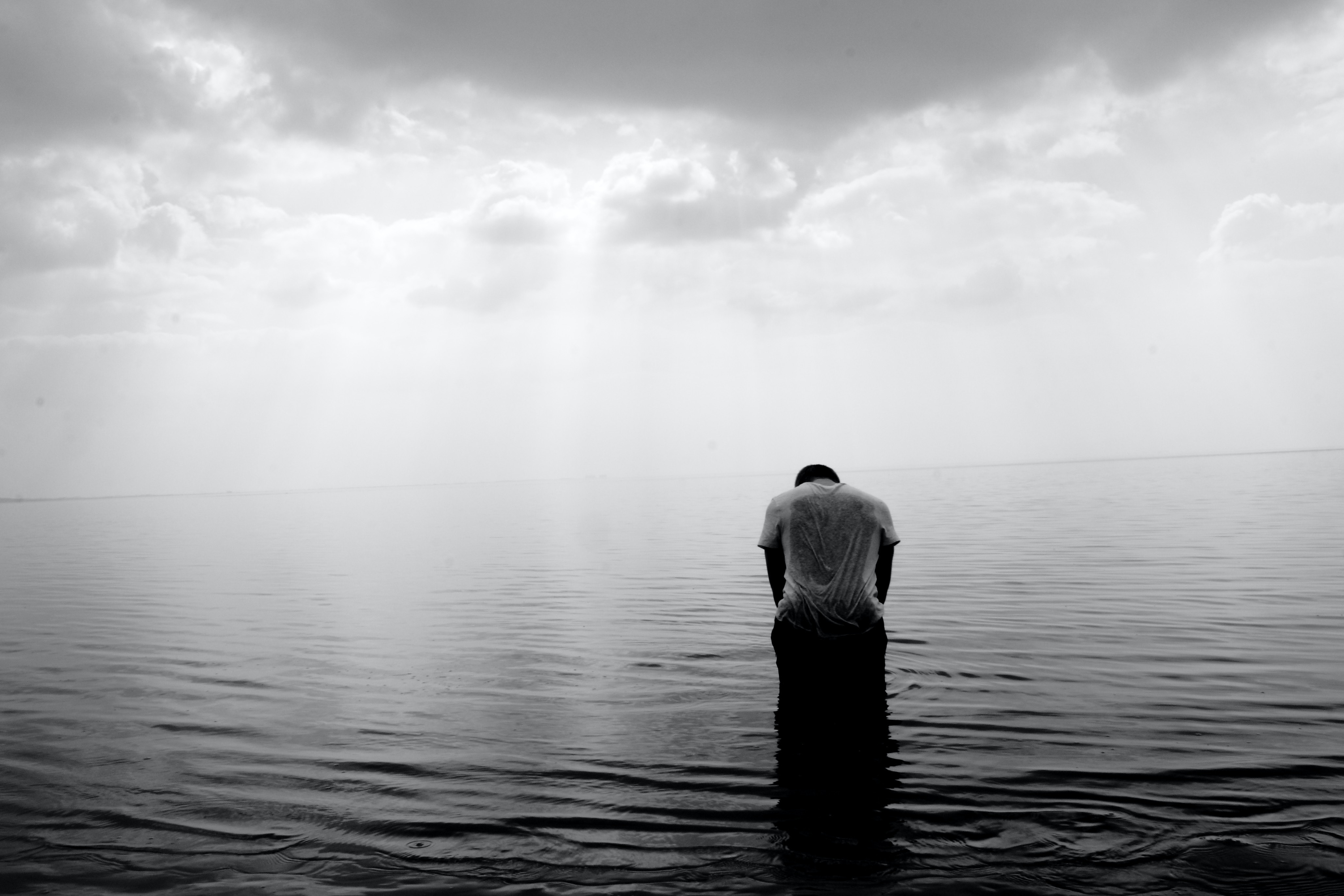 Who do I most resemble?
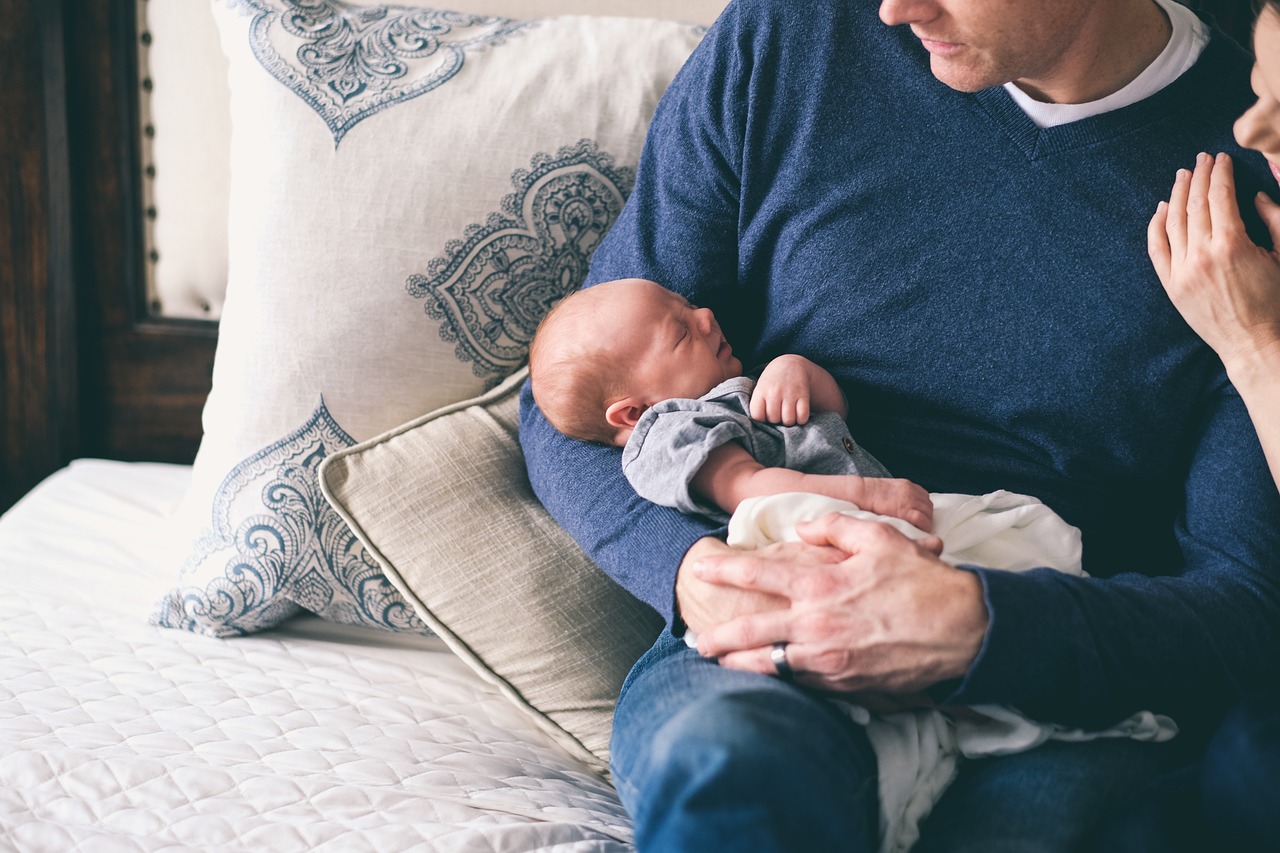 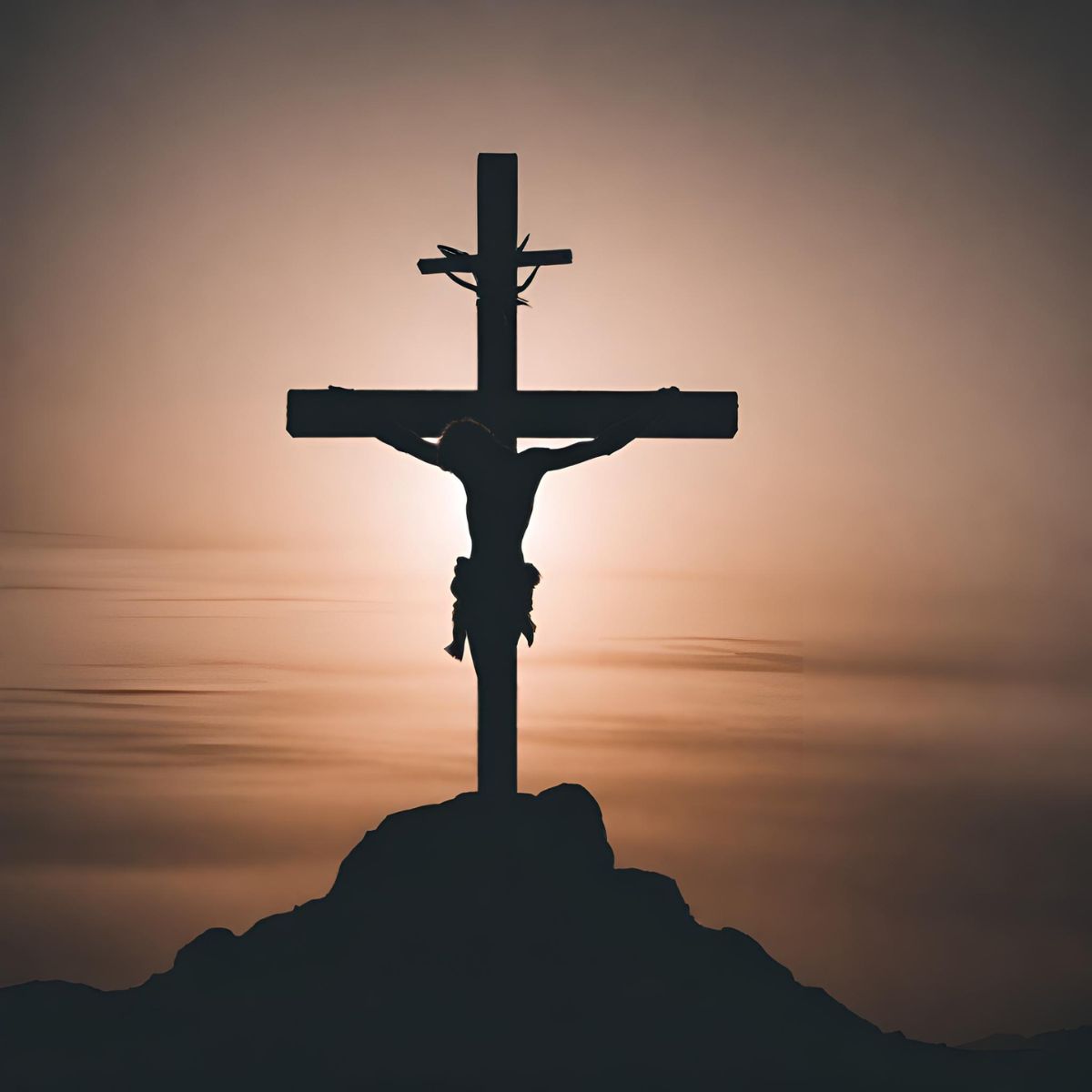 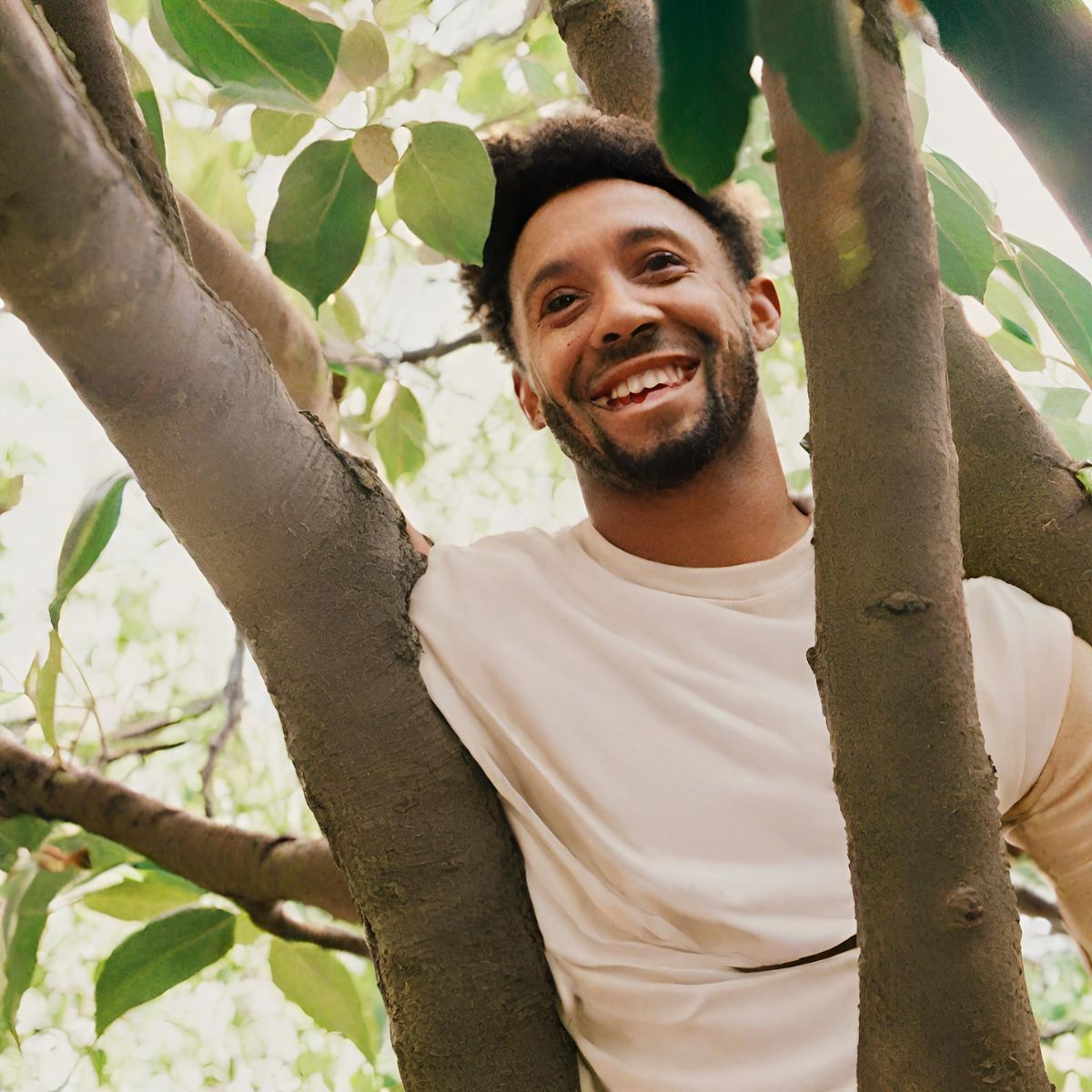 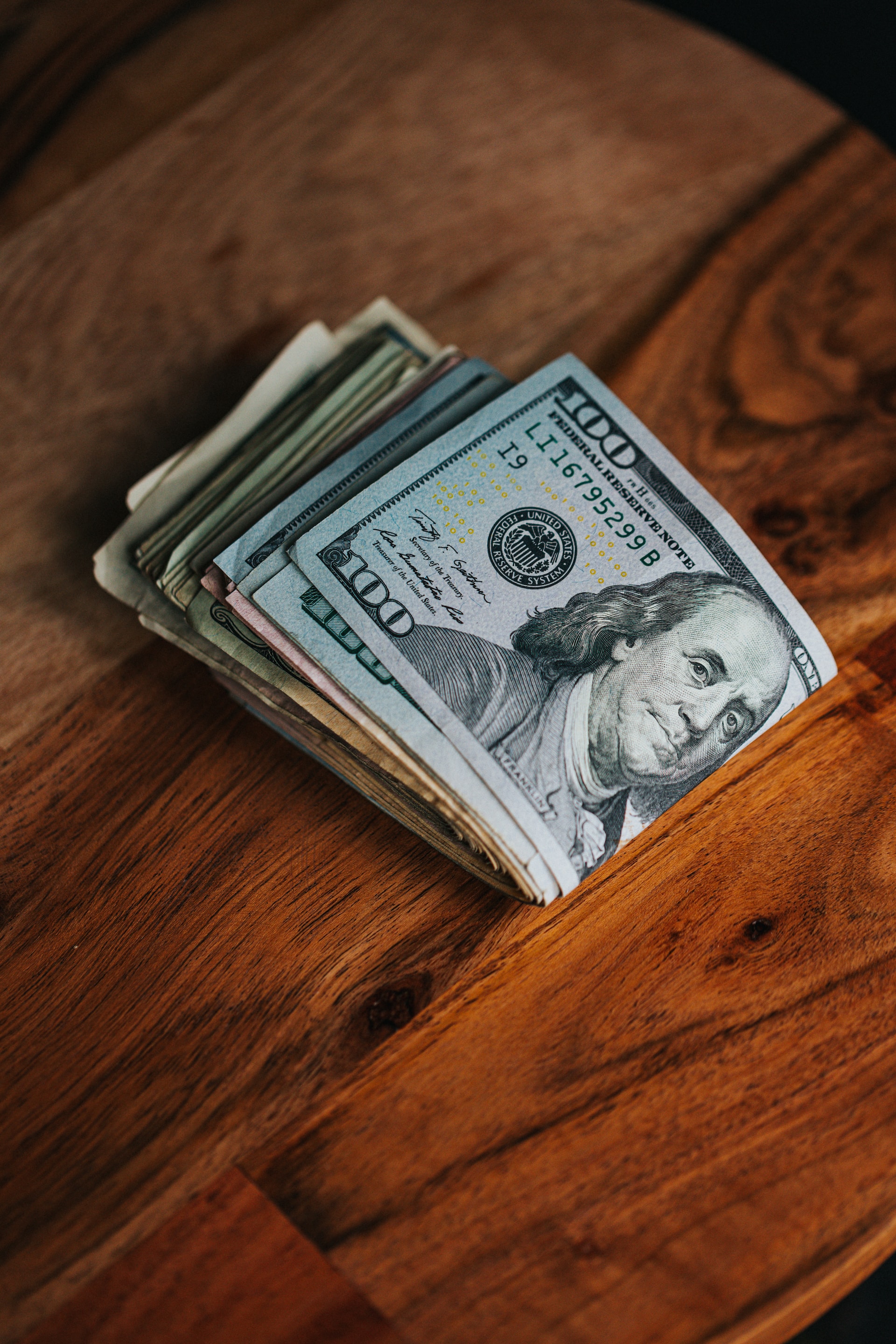